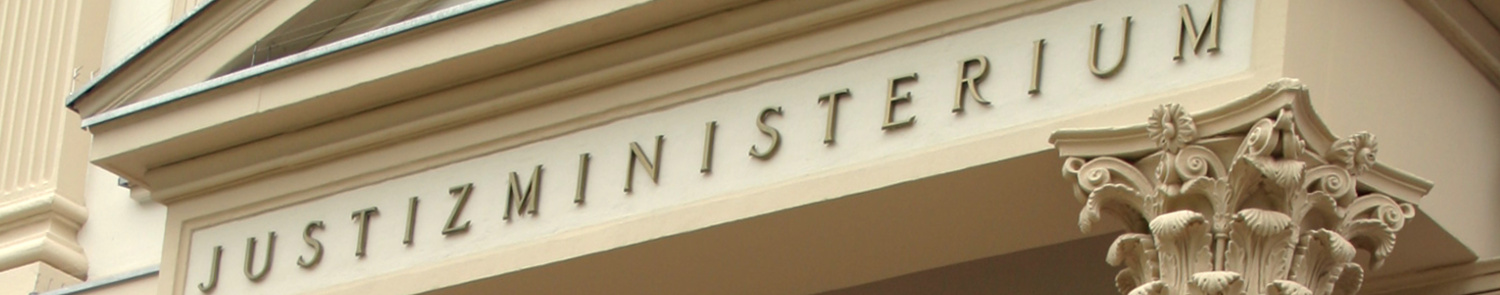 Einführung der Referenzimplementierung in DeutschlandUpdate November 2024
EKE, JM NRW, 15.11.2024
Agenda
Sachstand Schulungen
Sachstand technischer Rollout
Aktuelle Herausforderungen
Weitere Schritte
2
Schulungskonzept
Ablaufplan
Auffrischungsangebote
06/24
07/24
08/24
09/24
10/24
11/24
12/24
Schulung der 
Landes-Multiplikatoren
Start reguläre Schulungen
Start Admin-Schulungen
Schulungen auf Zuruf
Schulungskonzept
Ablauf der Umsetzungsfrist
01/25
02/25
03/25
04/25
05/25
06/25
07/25
08/25
Schulungen lokaler Multiplikatoren
(nur Unterstützung durch EKE)
weitere Schulungen
Schulungskonzept – Multiplikatoren pro Land
Schulungskonzept – Multiplikatoren pro Land
Sachstand Schulungen
Noch zwei Einheiten in 2024: 
28.11. / 12.12. 
Anmeldungen noch möglich
Vss. 44 ausgebildete MastertrainerInnen
Ursprüngliches Ziel: 10-12
Vss. Start von Auffrischungsschulungen 
ab 01/25
Sachstand Schulungen
Sachstand technischer Rollout
Verzögerung der nationalen Testinstanz vss. 11/12 2024 statt August 2024

Ursachen: Fehlende Testmöglichkeiten auf Seiten der KOM; Ausbleiben der Produktionsversion; CDB
Testinstanz*
11/12 2024
Acceptance
01/02 2025
Production
03 2025
Geteilte Infrastruktur mit EEA usecase
Eingeschränkte Kapazität (2 Behörden pro Land)
Vollständige Instanz auf dedizierter Infrastruktur
Alle Behörden
Testumgebung
Vollständige Instanz auf dedizierter Infrastruktur
Alle Behörden
Echtumgebung
Sachstand technischer Rollout (IST)
Absprachen zum Start der Trainingstandems
Konzept wird mit NL und ES erarbeitet
Ziel ist Entwicklung von Testszenarien
Daneben freies Testen möglich
Vorgehen technischer Rollout - Acceptance
Stufe: Inbetriebnahme der Testumgebung
Zwei Behörden pro Land (idealerweise Behörden der MT)
Nennung von je zwei lokalen Admins (bzw. zentraler Admins)
Admins werden durch EKE geschult
Stufe: Aufnahme priorisierter Behörden
Identifizierung von Behörden mit vss. größtem Arbeitsaufkommen
Nennung von je zwei lokalen Admins (bzw. zentraler Admins)
Admins erhalten Handbuch + offene Supportstunde EKE
Stufe: Aufnahme aller weiteren Behörden (ggf. gestuft nach Priorität)
Nennung von zwei lokalen Admins (bzw. zentraler Admins)
Admins erhalten Handbuch + offene Supportstunde EKE
Aktuelle Herausforderungen / FAQ
CDB (European Court Database)
Notwendige Anpassungen werden koordiniert
2-Schrittiges Vorgehen erforderlich
AVV (Auftragsverarbeitungsvertrag)
Informationsveranstaltung mit IT.NRW durchgeführt
Umsetzung wird eingeleitet
2FA (Zwei-Faktor-Authentisierung)
Erforderlich für Nutzeradministration
Vss. Bereitstellung eines Desktoptools
12
Aktuelle Herausforderungen / FAQ
Detached Signaturen
Problem: RI akzeptiert derzeit nur inline-signierte Dateien
Betroffen: EAS-Verbund
Zwischenlösung ab Dezember
Perspektive unklar
Support
Support durch lokale Admins soweit möglich und sinnvoll
Darüber hinaus anwendungsbezogener Support durch EKE (mit Weiterleitung an IT.NRW oder KOM)
13
Weitere Schritte
Freigabe der Benutzerverwaltung durch IT.NRW
Ergänzung der CDB-Daten (ersuchte Behörden)
Abklärung zur Erweiterung des CDB-Datenbestandes
Kontaktaufnahme mit den lokalen Admins
Einrichtung der NutzerInnen
Tests in Absprache mit Ländern/Behörden
14
Danke für Ihre Aufmerksamkeit
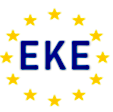 E-Justiz
Koordinierungsstelle
Europa
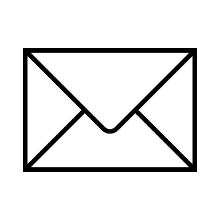 EKE@jm.nrw.de